MAVZU : Ishkunlarini kiritish
Ishkunlarini kiritish
Aloxida oldindan aniqlangan operatsiyalarni aks ettiruvchi, hujjatlarni kiritish, va buxgalteriya hisobidagi qo‘lga oid opreratsiyasidan tashqari maxsus ma’lumotlar va jamg‘arma registrlarida yozuvlar va ixtiyoriy o‘tkazmalarni kiritish imkoni ko‘zda tutilgan. 
Registrlar – bu birlamchi hujjatlar, ma’lumotnomalardan ma’lumotlar yoziluvchi, turli hil jadval turlari. Ularda tizimga kiritilgan va schetlar bo‘yicha tarqatilgan hisob ma’lumoti aks etadi.
«FIDES:O‘zbekiston uchun korxona buxgalteriyasi» konfiguratsiyasida registrlar uch guruhga bo‘linadi:
Ma’lumotlar registri;
Jamg‘arma (nakopleniya)registrlari;
Buxgalteriya registrlari.
	Registrlarning asosiy mazmuni hujjatlar bilan shakllantiriladigan, ma’lumotlarni saqlashdan tarkib topadi. Jadvalda guruhlar bo‘yicha registrlar misoli keltiriladi.
Registrlar ro‘yxatida to‘g‘irlash lozim bo‘lgan, registr qarshisidagi bayroqchani belgilash lozim, natijada hujjatda registrda ko‘rsatilgan nom bilan zakladkada aks etadi. Keyin esa mos zakladkalarda registrlar bo‘yicha yozuvlarni kiritish lozim. Bitta hujjatda bir nechta registrlar bo‘yicha to‘g‘irlanmalarni kiritish mumkin.
Ma’lumotlar ma’lumotlar registriga ushbu xolda tushadiki, agar , konfiguratsiya foydalanuvchisi, masalan, nomenklatura ma’lumotnomasini to‘ldirsa yoki qandaydir tanlab olishlarni bajarsa.
	Jamg‘arma va buxgalteriya registrlariga ma’lumot ushbu xolatlarda tushadiki, agar konfiguratsiya foydalanuvchisi hujjatlarni o‘tkazsa, ya’ni xo‘jalik operatsiyalarini qayd qilsa. O‘z navbatida, o‘tkazilgan hujjat bir nechta o‘tkazmalarni shakllantirishi mumkin. Har bir o‘tkazmaga o‘zining jamg‘arma va buxgalteriya registrlari yozuvlari shakllantiriladi.
Registrlar yozuvlarini to‘g‘irlash uchun Operatsiyalar (buxgalteriya hisobi) hujjati mo‘ljallangan,Operatsiyalar – Operatsiyalar, qo‘lda kiritilgan.
Registrlar tarkibini to‘g‘irlash uchun Registrlar to‘g‘irlanmasi tugmasi bo‘yicha sozlash mumkin.
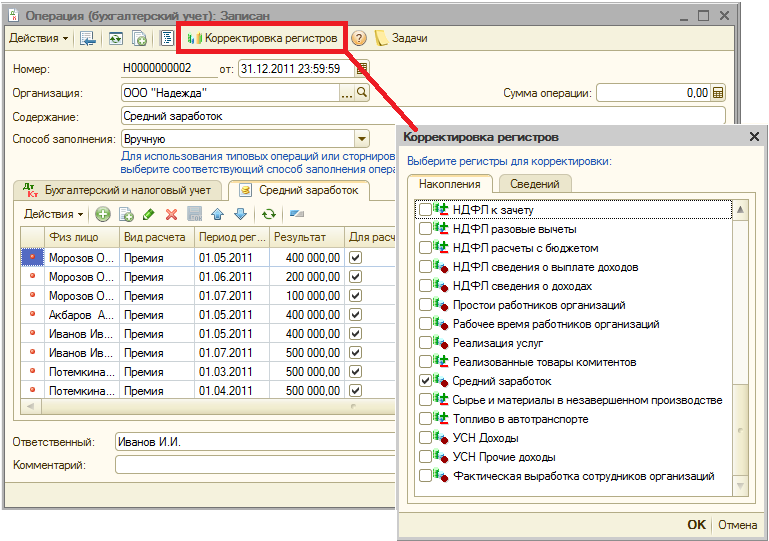